Indra Keišavizuālās mākslas skolotājaBalvu Valsts ģimnāzijā,un vizuālās mākslas un dizaina un tehnoloģu skolotāja Baltinavas vidusskolā Balvu novada vizuālās mākslas skolotāju metodiskās apvienības vadītāja
Sadarbības attīstīšana 7.klasē apgūstot tēmu vizuālajā mākslā  “Gaisma mākslā”
Temata apguves Mērķis-Kā lietot gaismu kā izteiksmes      līdzekli?Sasniedzamais rezultāts-Attīstīt sadarbības prasmes, izveidot ēnu teātri , novērtējot gaismas nozīmi mākslā .
Temata apguvei- 6 stundas  2 st. Teorija  2 st. Radošais darbs  1 st. Atgriezeniskā saite-prezentācija  1 st. Darba izvērtēšana
Teorija-gaismas iedalījums, siltās un vēsās gaismas un ēnas,objekta apjoms, telpiskums,gaismas un ēnas kontrasti,gaisma un impresionisti-Klods Monē, Ogists Renuārsdrapērijas, gaisma muzejā, gaisma un scenogrāfija, ēnu spēles
1. uzdevums. Izmantojot gaismu un plaukstas,izveido 3 ēnas uz sienas.Nofotografē.Atsūti e-klasē.
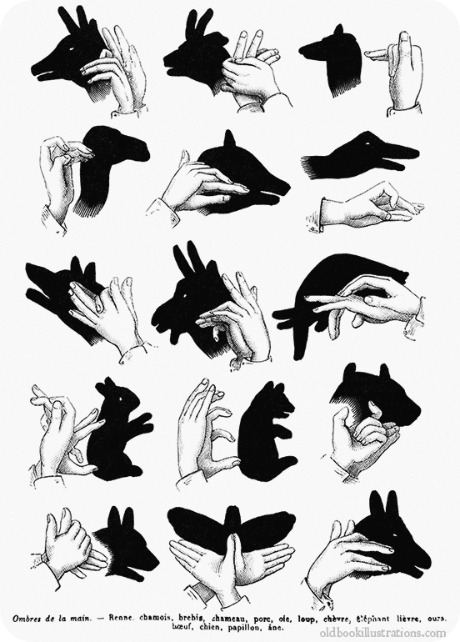 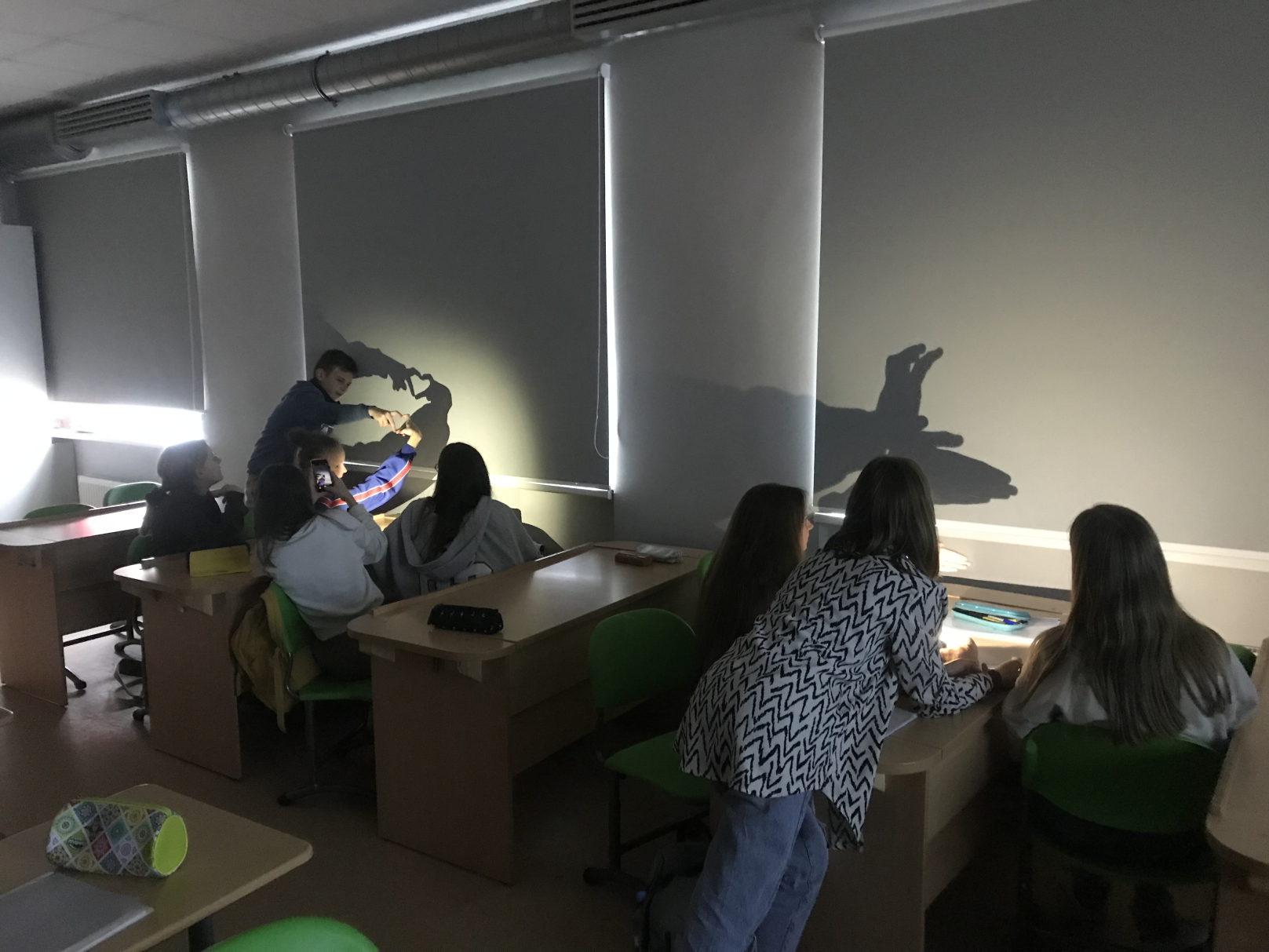 2.uzd. No sadzīves priekšmetiem izveido saturisku ēnas siluetu.Nofotografē, atsūti.
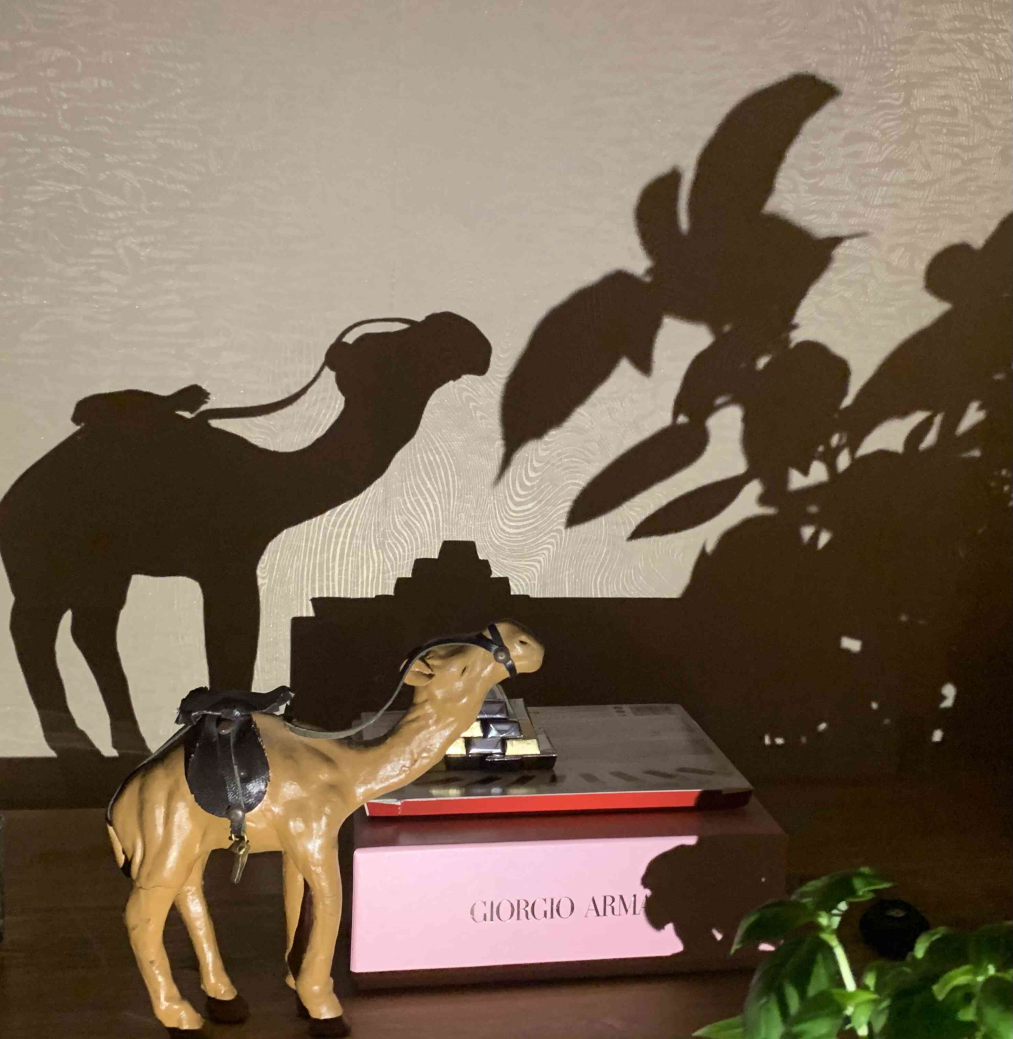 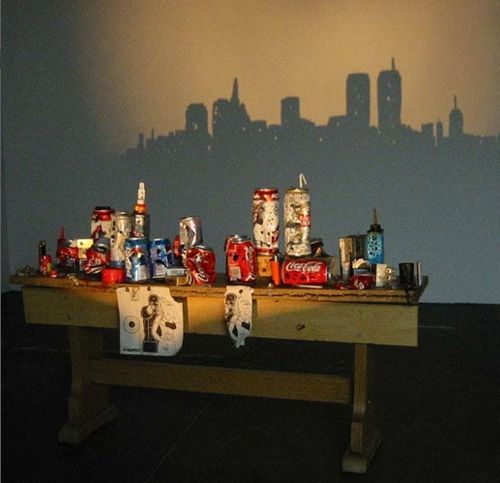 Sadarbība ir process, kurā divi vai vairāki cilvēki strādā kopā, lai izpildītu uzdevumu vai sasniegtu mērķi, tā ir iespēja mācīties citam no cita, samazināt darbam nepieciešamo laiku, rodot radošus risinājumus problēmām un gandarījumu par kopā paveikto.
Radošā darba uzdevums-ēnu teātris. Darbs grupās * Uzrakstīt scenāriju ēnu teātra izrādei (sadarboties ar latviešu valodas skolotāju) * Pagatavot izrādes tēlus * Iestudēt teātra izrādi –mājas darbs* Prezentēt savu darbu.1 st* Izvērtēt savu un klasesbiedru darbu. 1 st
Sarunātiessaprastiesplānotdarīt kopādalīt atbildībupieņemt  lēmumus kopāDaiga Brakmane Skola2030 vecākā eksperte
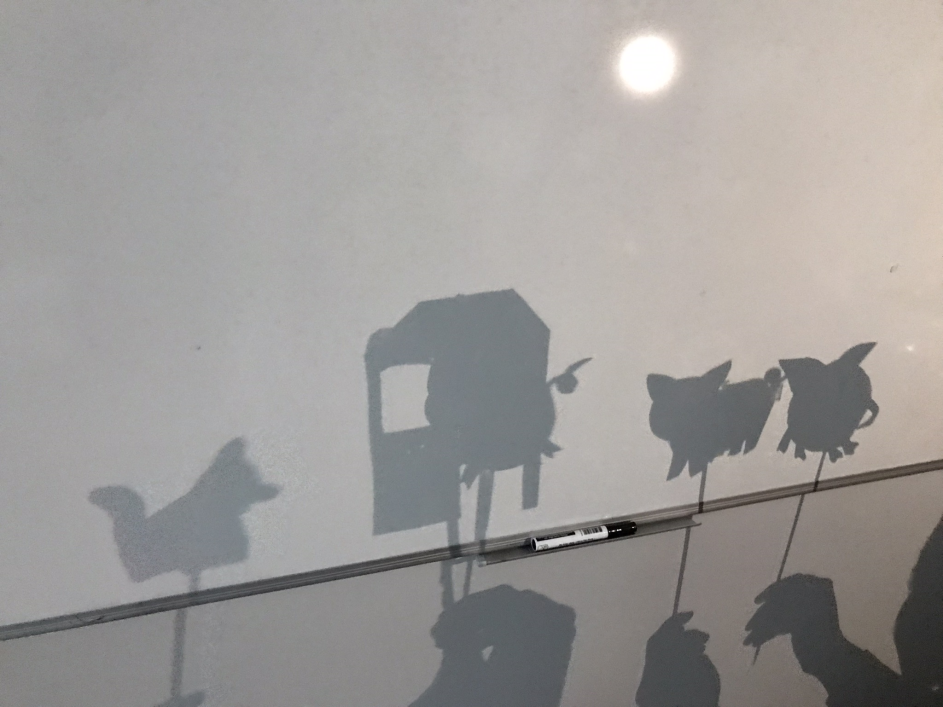 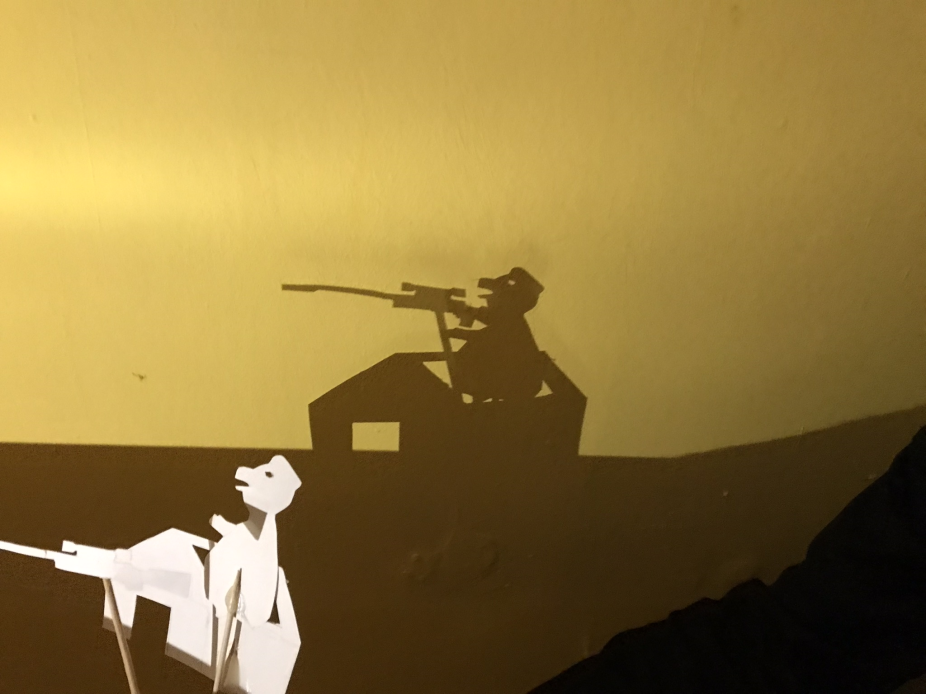 Secinājumi* sadarbības prasmes draugu grupās ir veiksmīgas,ja darbs jāveic arī mājās;* viens nav darītājs- ir uzdevumi, kuru izpildei ir jāprot sadarboties;* novēroju atbildības sajūtu par kopējo rezultātu, vēlmi uzlabot sniegumu;* starppriekšmetu sadarbība- vēsture, latviešu valoda, datorika u.c.* jāturpina darbs ar jauktām, nejauša dalījuma grupām
Novēlu visiem skolotājiem 28 stundas diennaktī-lai pietiek darbam, sev un atpūtai!
PALDIES!